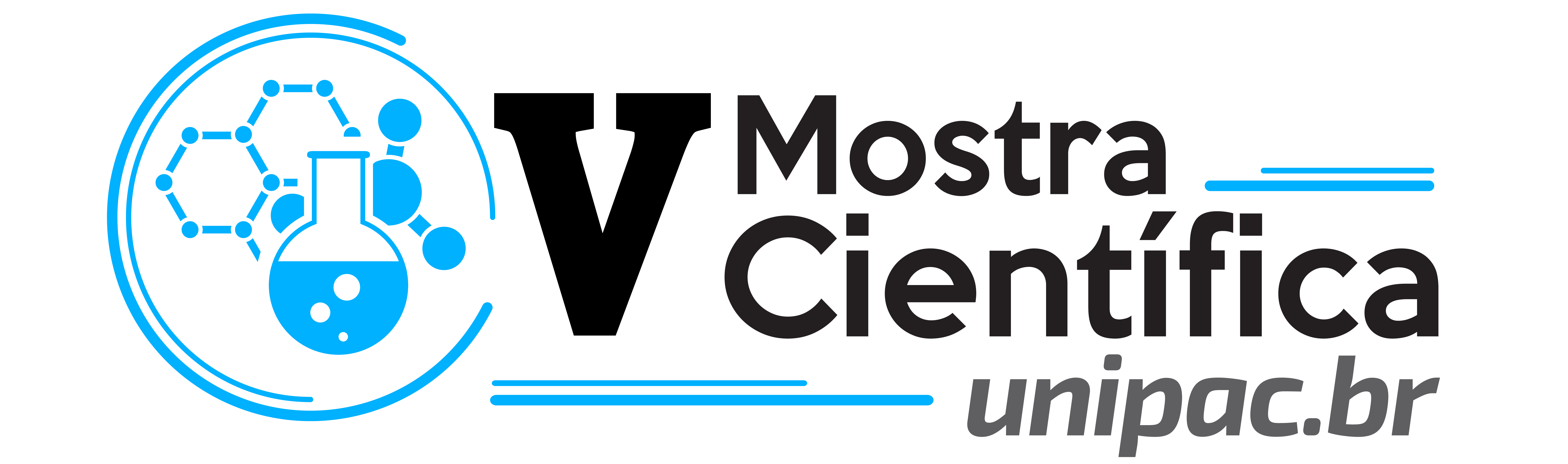 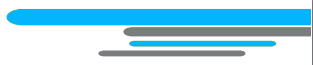 TÍTULO
Nome do autor principal¹, Nome dos coautores² 
E-mail do autor principal. 
1. Titulação e instituição a qual está vinculado.
2. Titulação e instituição a qual está vinculado.
Considerações finais
Introdução
Objetivos
Métodos
Referências
Resultados
Referência a apoio institucional
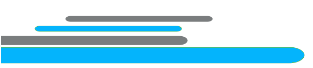 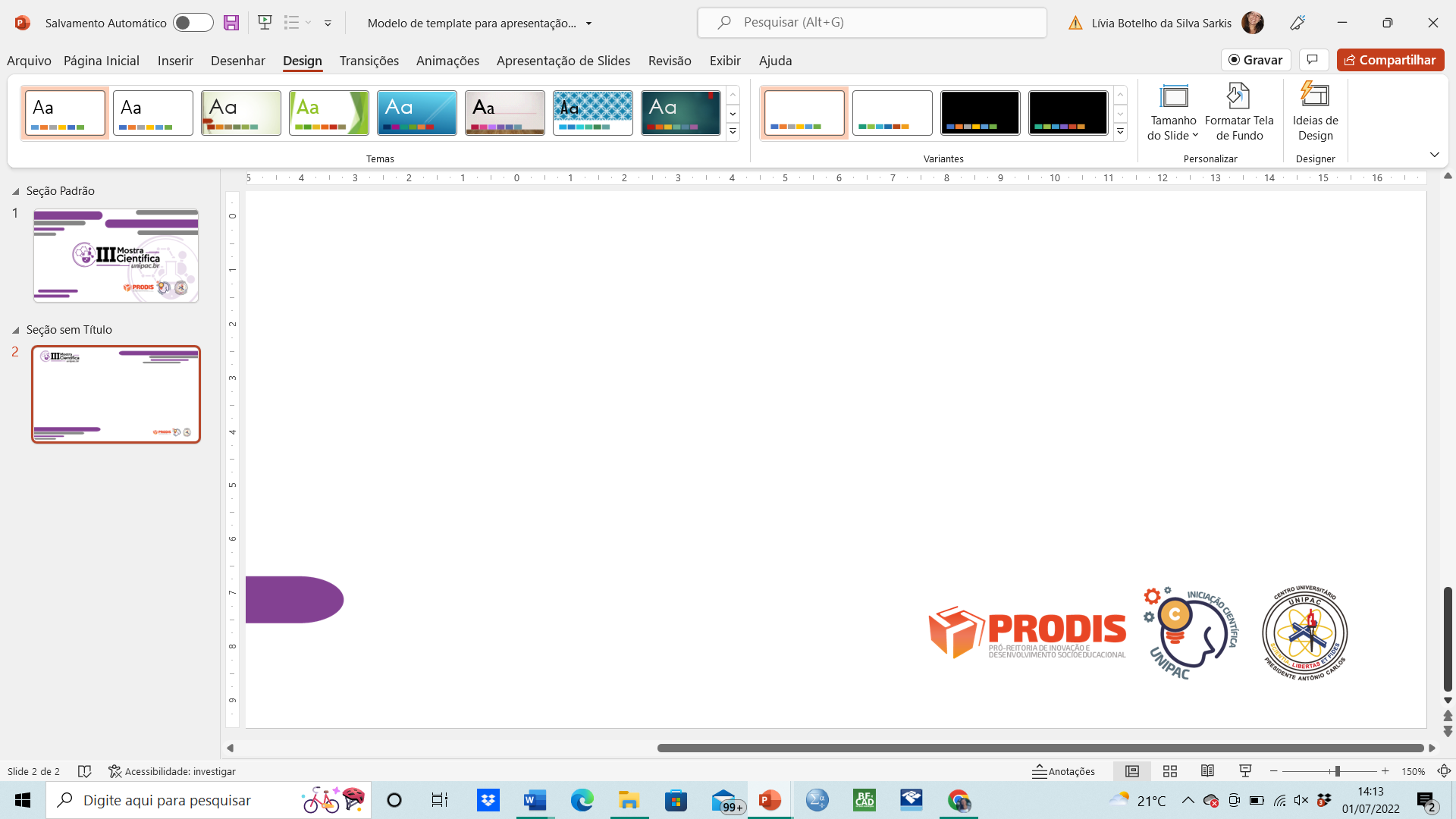